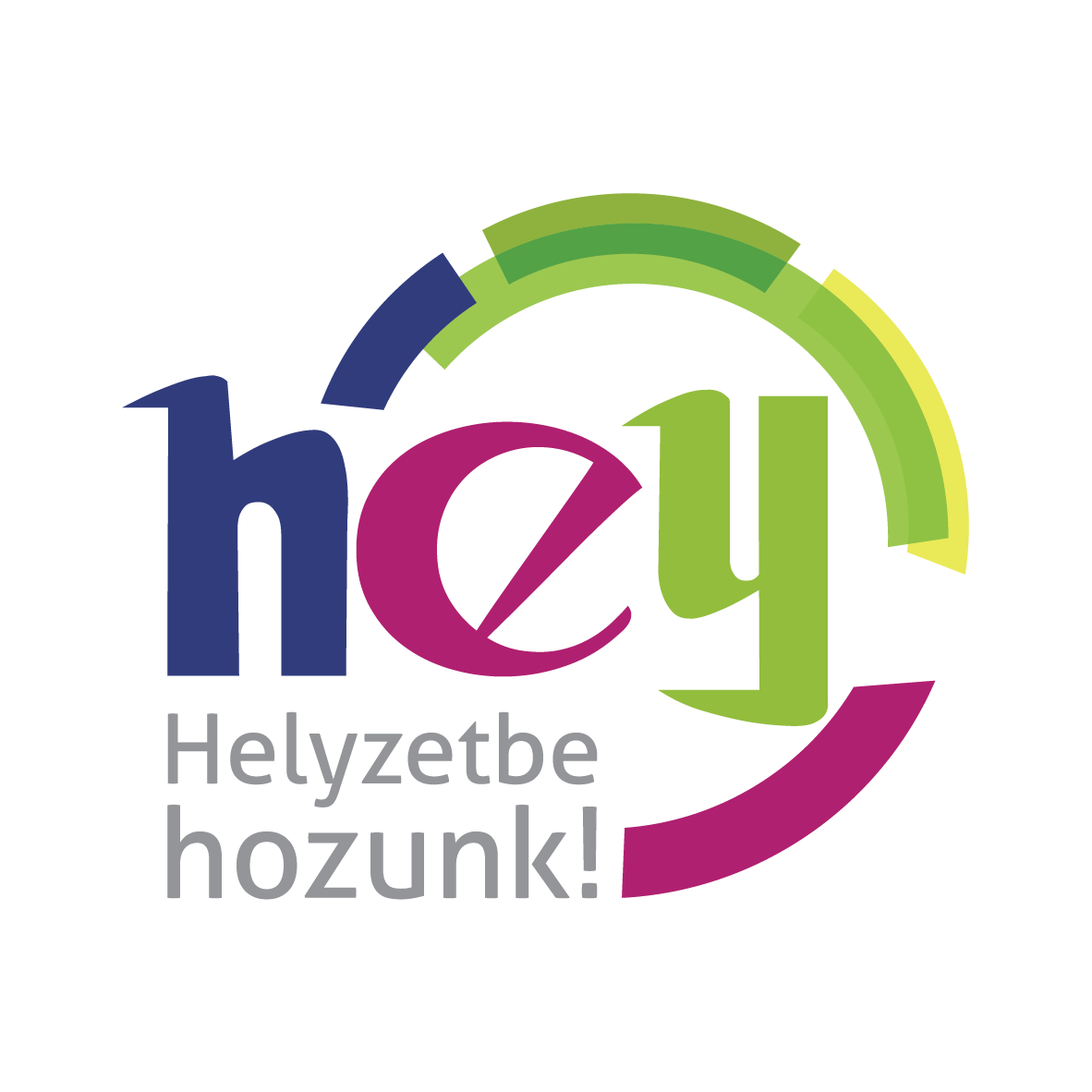 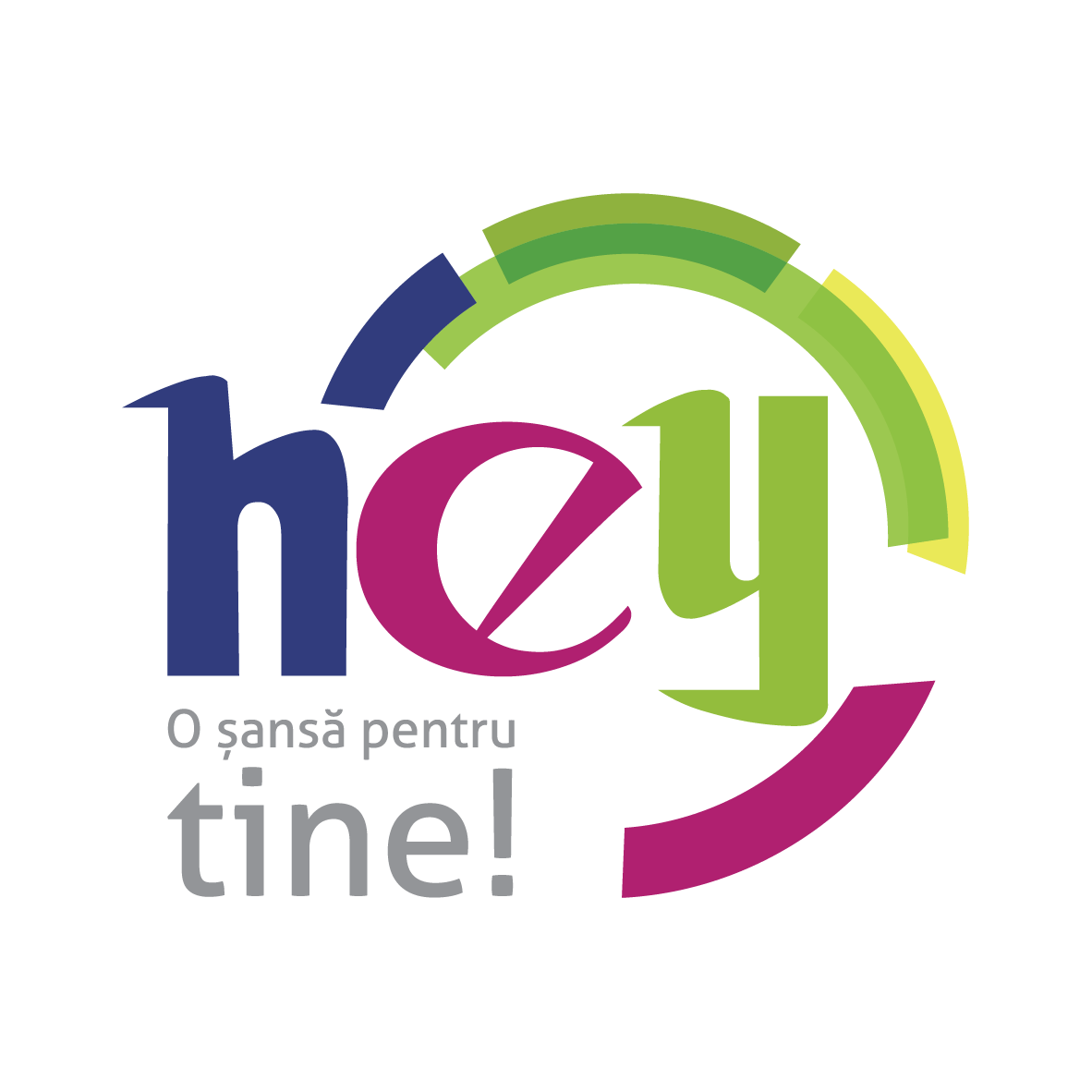 Satu Mare			       	Szabolcs – Szatmár - Bereg________________________________________________________________________				28 Noiembrie, 2019
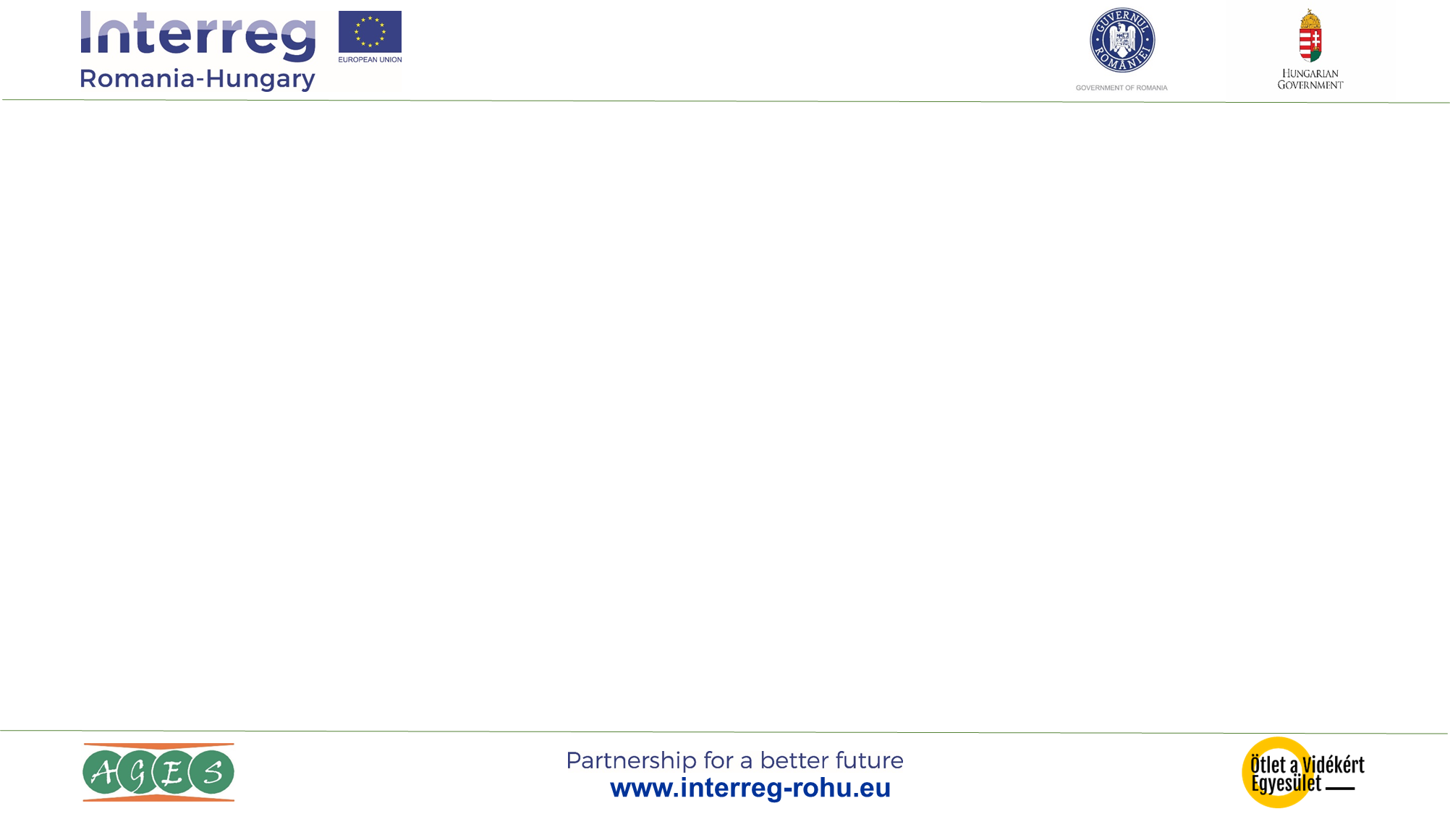 HEY! – Helping the Employment of Youth
Titlu proiect: 
Sprijinirea angajării tinerilor din județele Satu Mare  (RO) și Szabolcs – Szatmar – Bereg (HU)

Parteneri:
Asociația AGES – Satu Mare, România
Ötlet a Vidékért Egyesület – Ópályi, Ungaria

Perioada de derulare a proiectului: 2019.03.01 - 2021.08.31
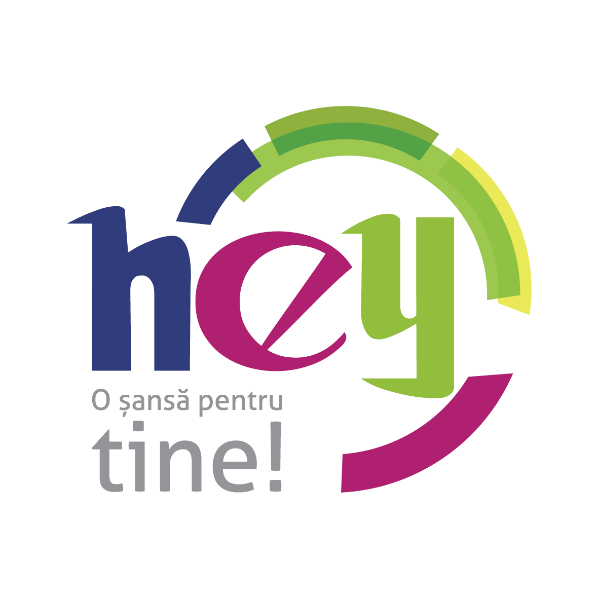 CONDIȚII, PROBLEME ȘI NEVOI:


Situația pieței muncii: lipsa acută a forței de muncă

Concentrarea activităților economice în jurul orașelor mari

Lipsa de armonizare între oferta educațională și nevoile pieței muncii

Nivel scăzut al pregătirii tinerilor dezavantajați în momentul intrării pe piața forței de muncă 
Lipsei unei calificări profesionale sau a competenței pentru a permite angajarea pe posturi calificate
Lipsa de informații și abilități necesare pentru găsirea unui loc de muncă
Lipsa unei experiențe profesionale minimale sau lipsa de abilități practice
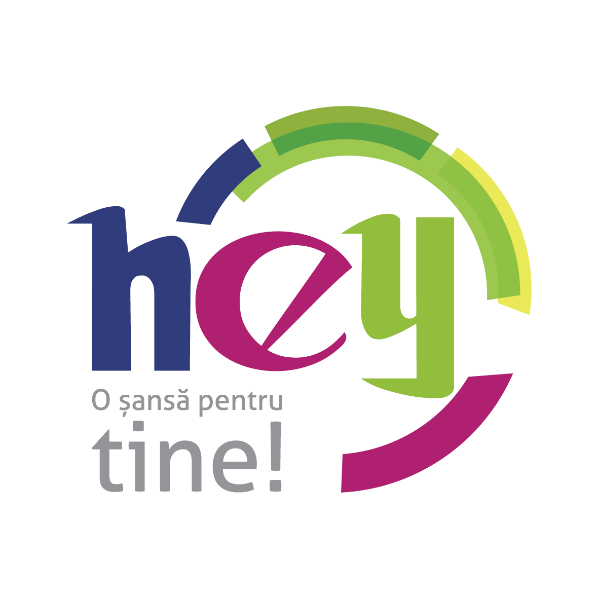 SCOPUL ȘI OBIECTIVELE PROIECULUI:

Promovarea ocupării forței de muncă durabile și de calitate 
a persoanelor care se confruntă cu dezavantaje multiple 
în județele Satu Mare și Szabolcs-Szatmár-Bereg prin: 

realizarea unei cercetari pe piața muncii și dezvoltarea unei strategii privind accesibilitatea transfrontalieră la angajare, cu accent pe tineri și alte grupuri vulnerabile;
  
sprijin profesional oferit pentru cel puțin 200 de tineri, constând în orientarea în carieră, formare profesională, informare și consiliere, precum și prin sprijinirea antreprenoriatului 

facilitarea participării angajatorilor și a potențialilor angajați la oportunitățile de învățare și angajare cum ar fi stagii, târguri de locuri de muncă și conexiune on-line, de-a lungul a 30 de luni de la implementarea proiectului.
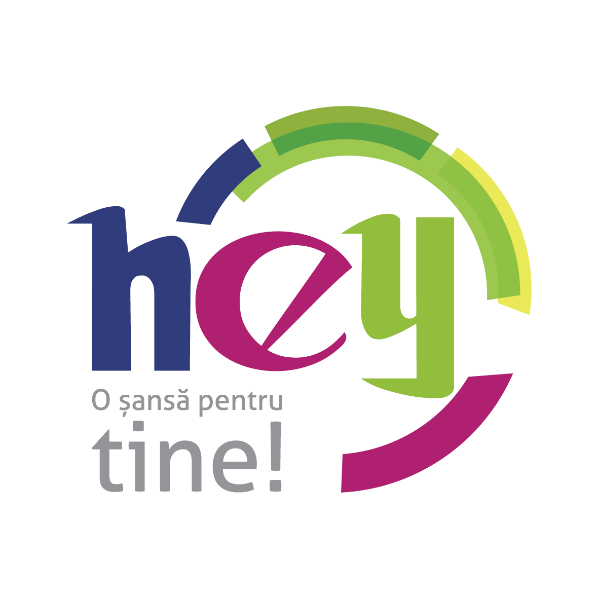 PROFIL TINERI DEZAVANTAJAȚI CU VÂRSTE ÎNTRE 17 ȘI 35 DE ANI


 	provin din mediul rural sau din orașe mici

 	au terminat mai puțin de 8 clase 

 	fac parte dintr-o familie cu 3 sau mai mulți copii

 	sunt părinți care își cresc singuri copilul / copiii

 	aparțin minorității roma

 	vorbesc limba română cu dificultate sau nu o vorbesc deloc
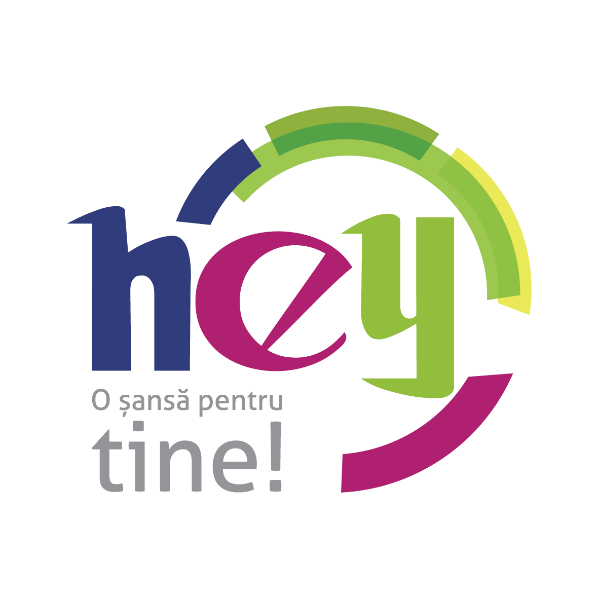 ACTIVITĂȚI PROPUSE pentru atingerea obiectivelor (1):

Studiu comparativ în cele două județe țintă privind piața muncii:
    cererea și oferta, nevoi și comportamente care influențează 
    angajarea tinerilor, etc.;

Dezvoltarea participativă a unei strategii a celor două județe transfrontaliere, privind ocuparea forței de muncă, cu accent asupra tinerilor și grupurilor vulnerabile;

Organizarea a 16 workshop-uri pentru dezvoltarea carierei profesionale a tinerilor; 

Întâlniri individuale de consiliere, orientare profesională și dezvoltare a carierei;

Facilitarea participării la cursurile de pregătire în conducerea autovehiculelor a 30 de tineri și obținerea unui permis de conducere - categoria B și CE;
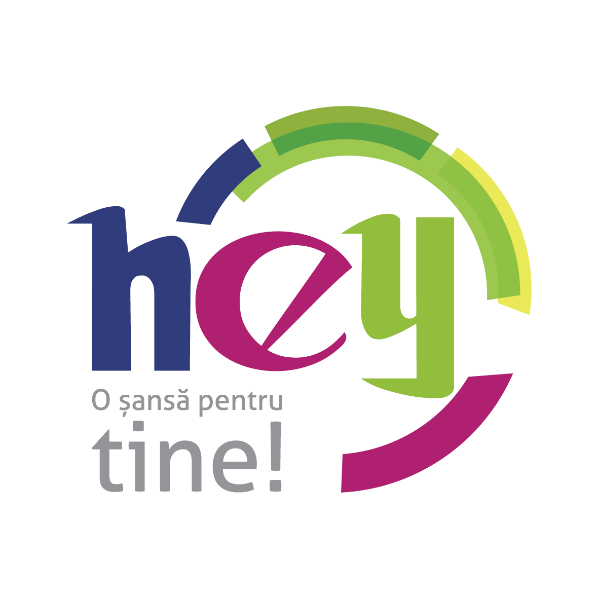 ACTIVITĂȚI PROPUSE pentru atingerea obiectivelor (2):


Organizarea unor cursuri de antreprenoriat pentru 30 de tineri, 
      prin care vor dobândi cunoștințe și abilități de bază privind antreprenoriatul;

Coaching și mentorat personalizat pentru dezvoltarea unor afaceri mici;

Organizarea unor internship-uri la firmele locale;

Organizarea a 2 târguri de locuri de muncă, câte unul în fiecare județ implicat în proiect;

Crearea și întreținerea unui instrument electronic local (platformă), în limba română și maghiară, pentru facilitatea accesului la locurile de muncă existente la nivel local.
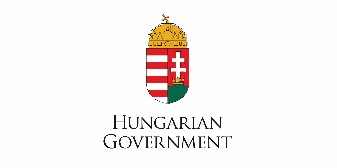 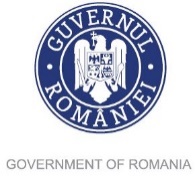 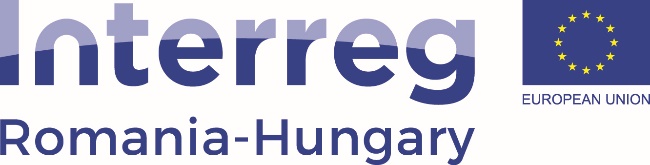 Activități – Tabel Gantt
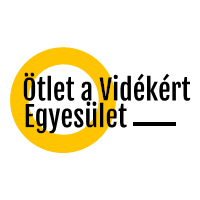 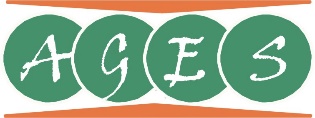 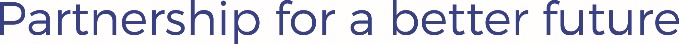 www.interreg-rohu.eu
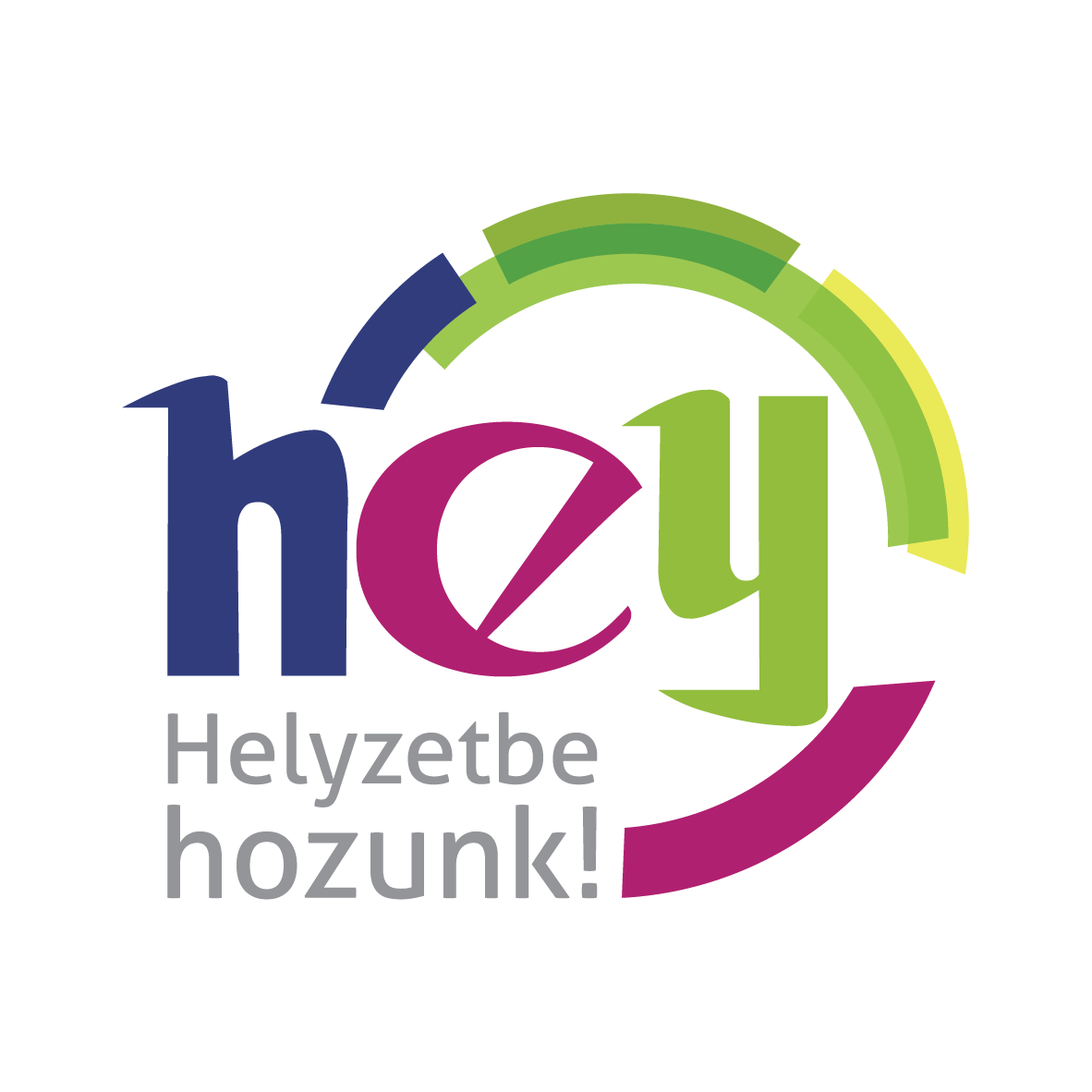 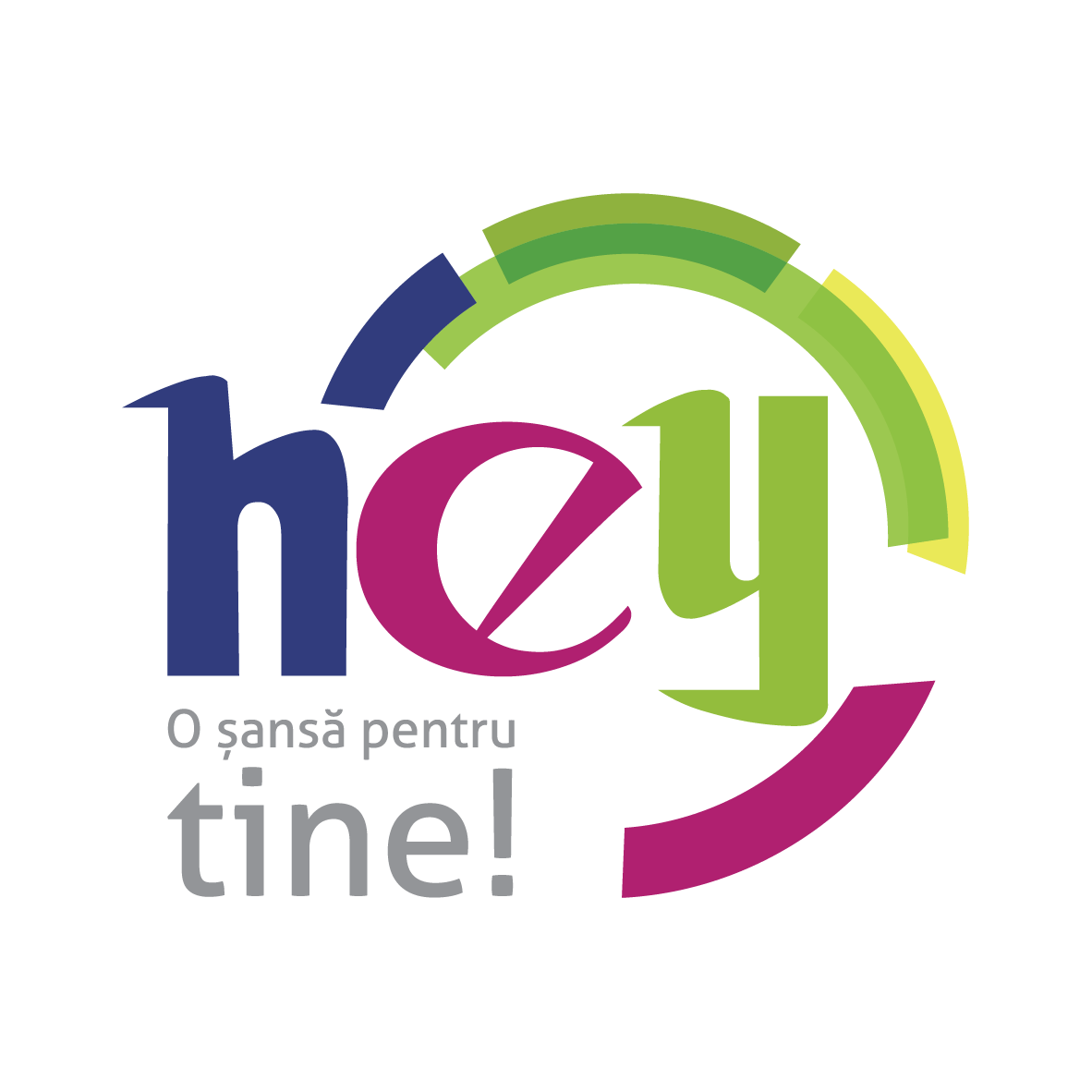 Satu Mare			       	Szabolcs – Szatmár - Bereg________________________________________________________________________				Csengeri Zsolt, manager proiect		    Tel: 0722-915529, 		E-mail: zsolt.csengeri@ages.ro		  www.ages.ro,         https://www.facebook.com/heysatumare/